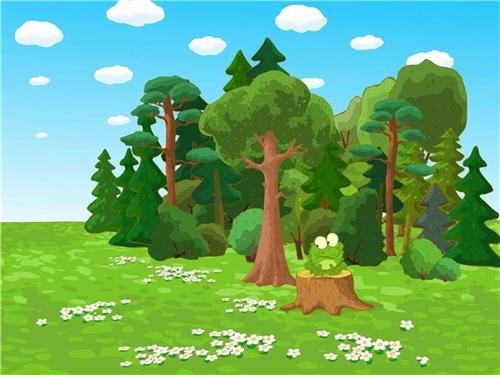 К конспекту НОД в старшей группе."Дикие животные наших лесов".
Выполнила: воспитатель
МДОУ Детский сад №40
Сырова Любовь Юрьевна
Город Шуя Ивановской области
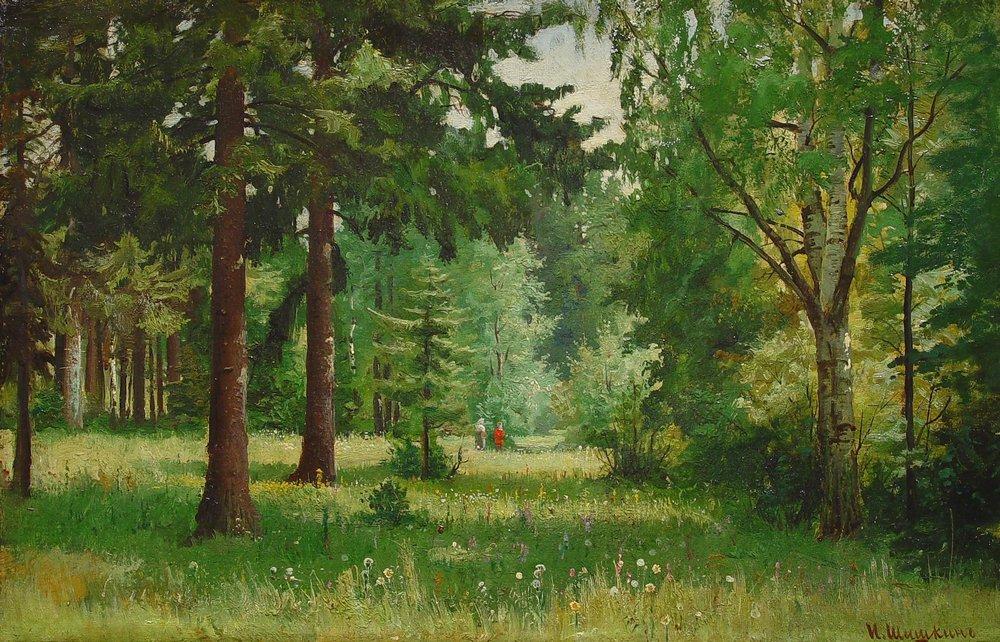 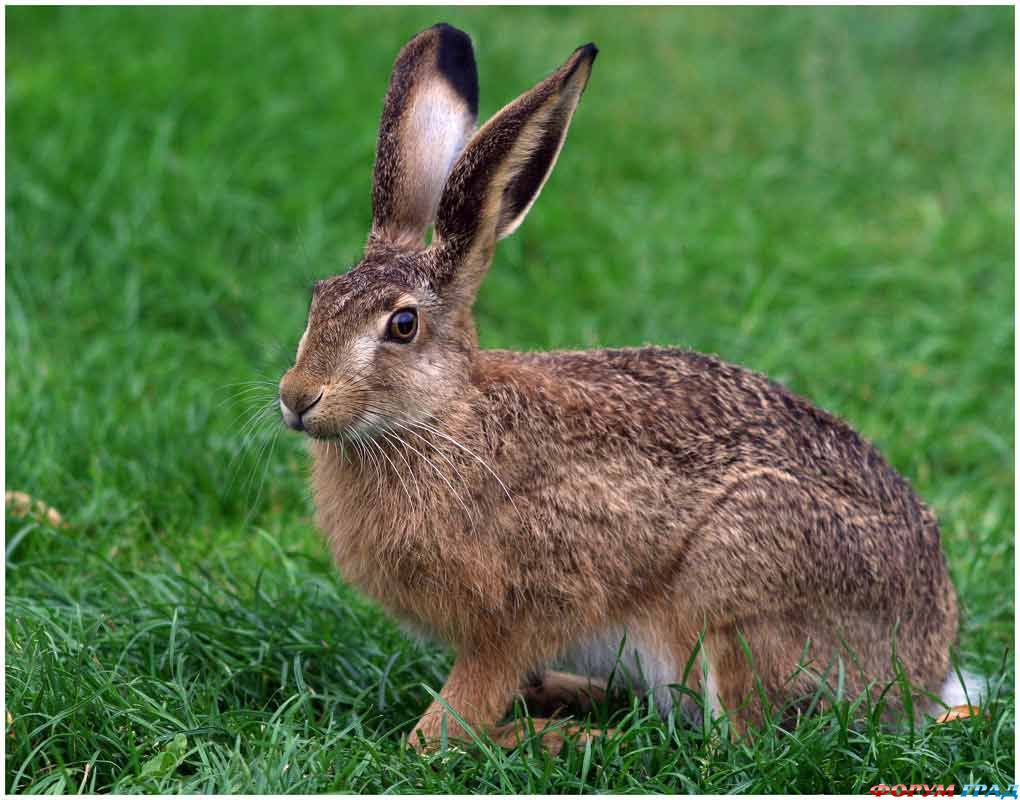 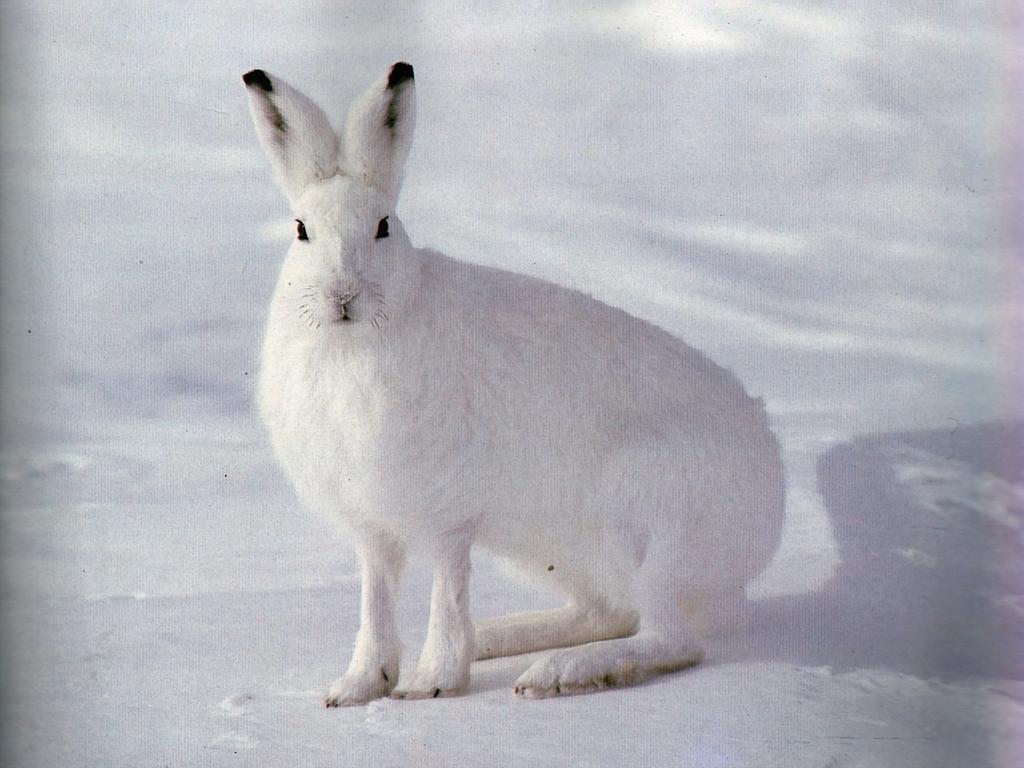 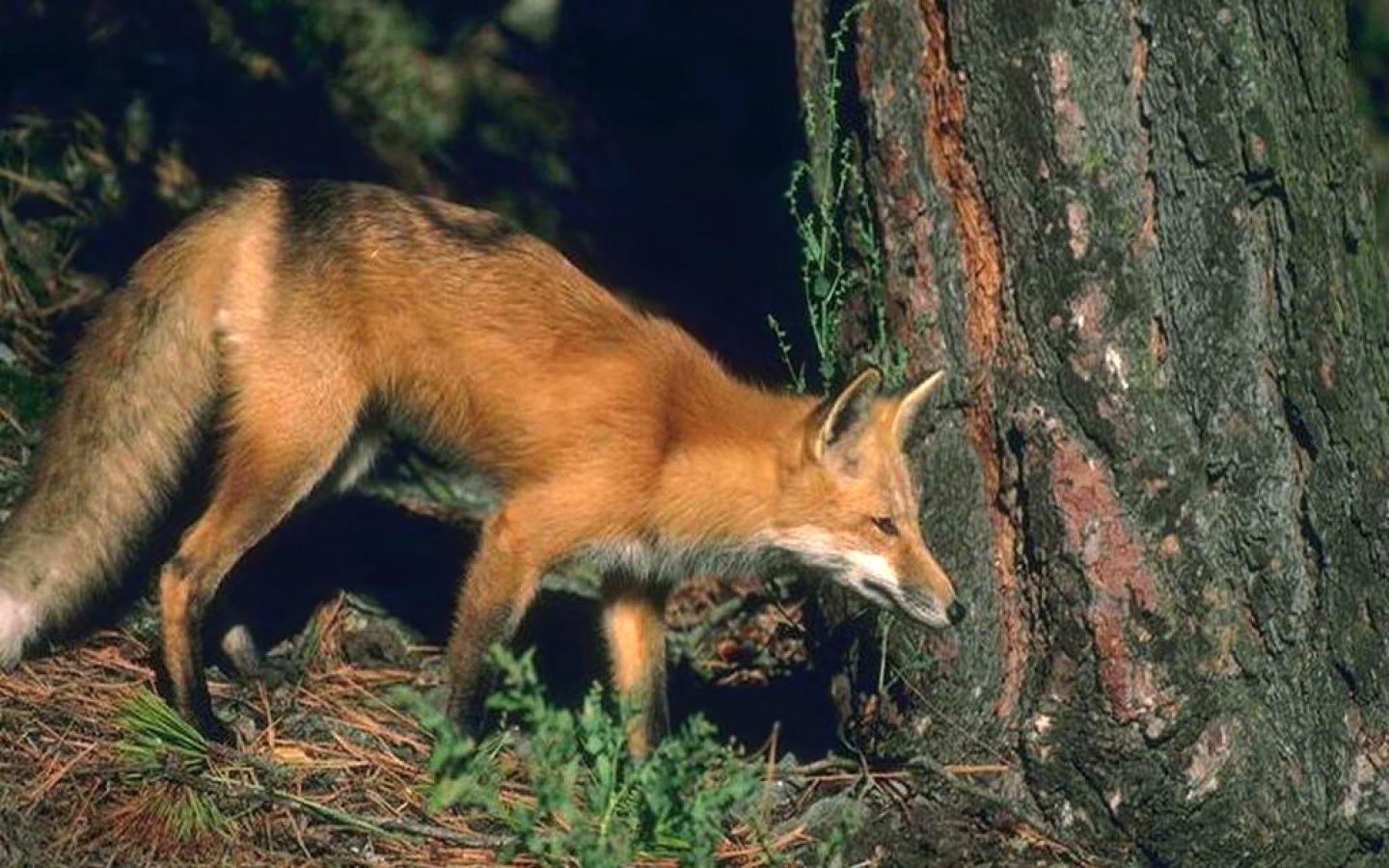 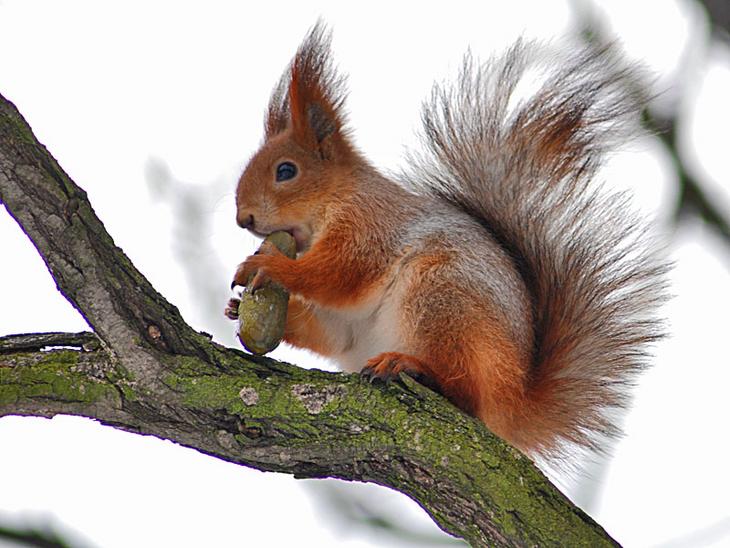 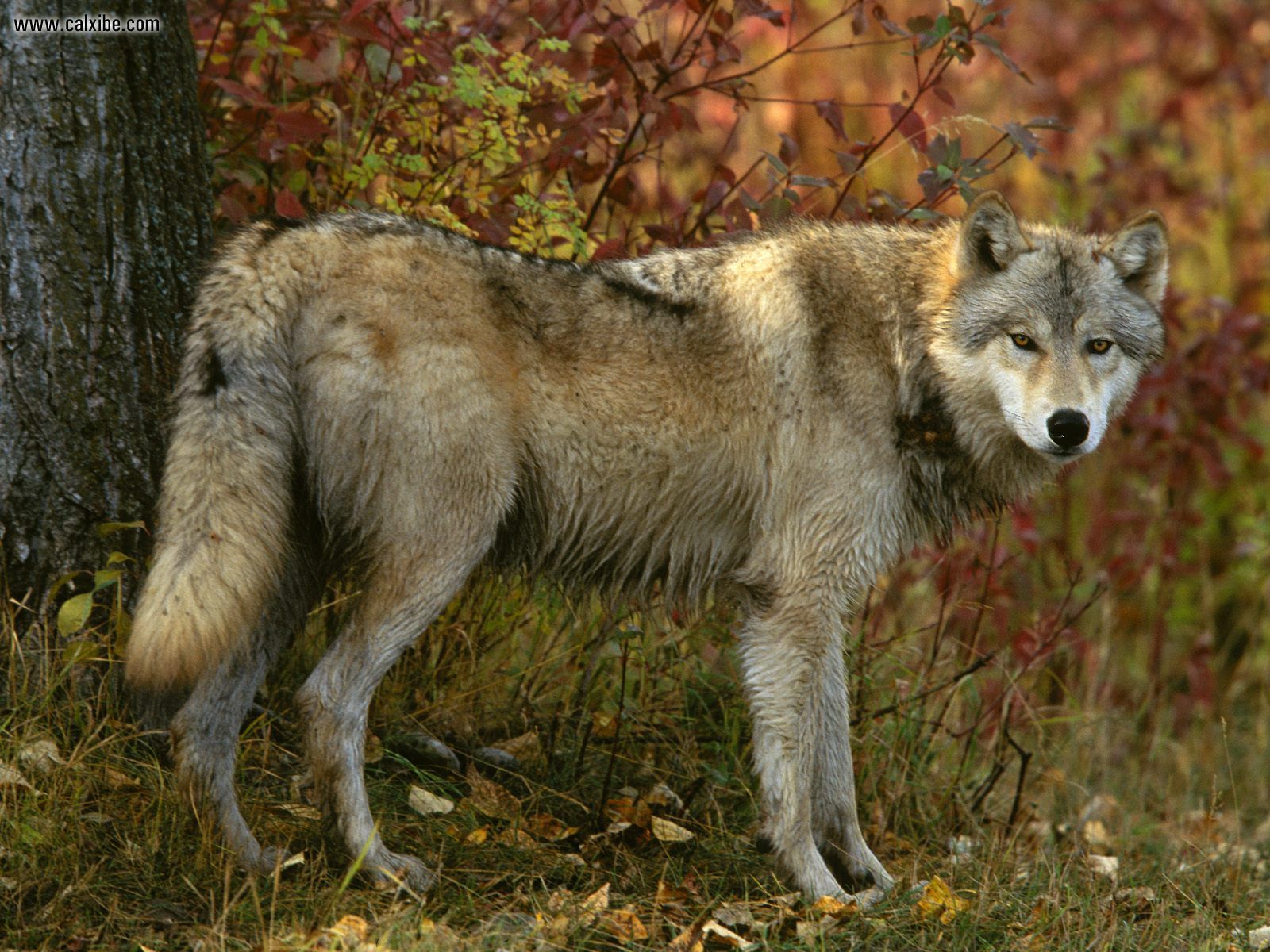 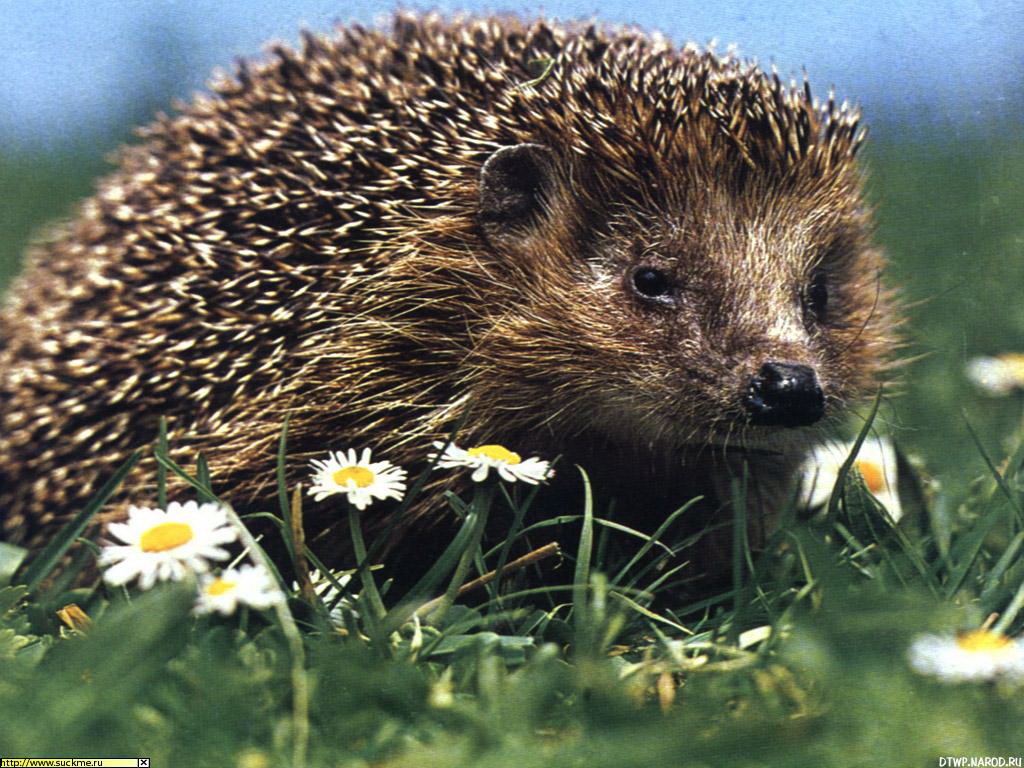 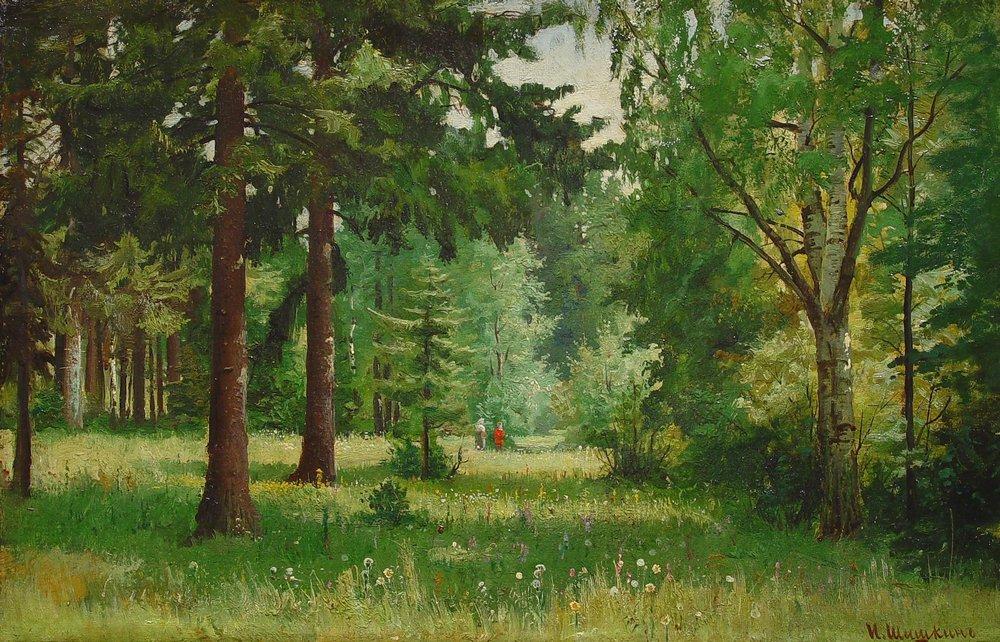 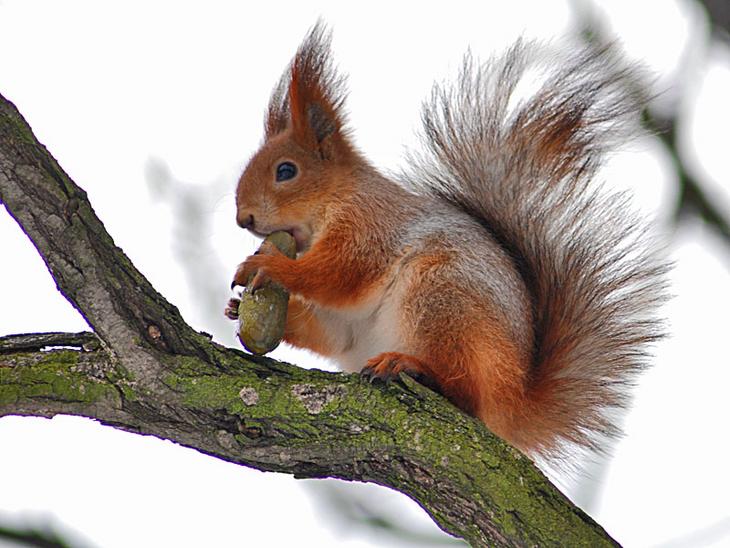 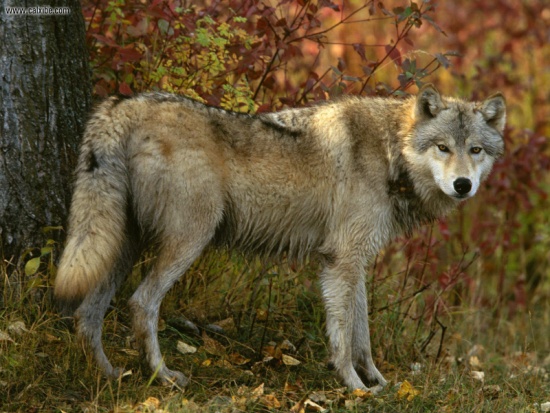 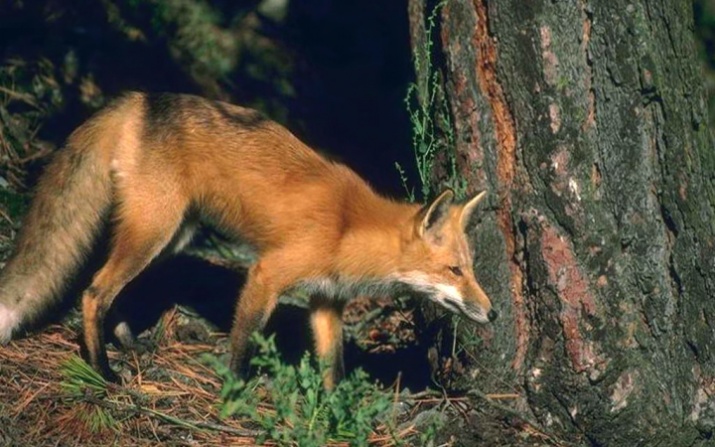 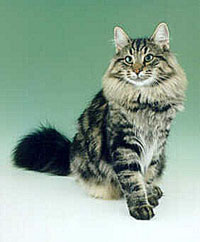 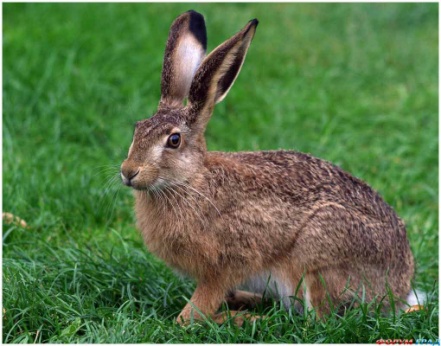 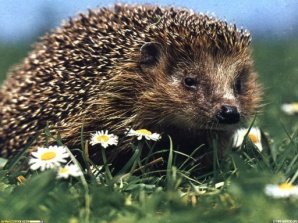